EFI™  Fiery® eXpress 4.6
Product Overview
September 2016
Content
Introduction to EFI Fiery eXpress
Target markets and user profiles
Key features
What’s new in Fiery eXpress 4.6
Sales and marketing information
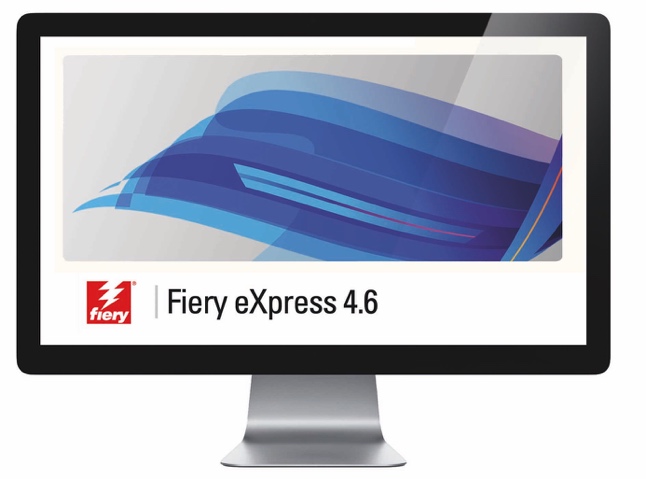 2
Introduction to Fiery eXpress
Print, proof, verify….
3
Fiery eXpress - introduction
Fiery eXpress is… 
an entry level RIP and color management workflow
very comprehensive, yet intuitive
productive and highly automatable
easy to install, set-up, and operate
color ready out-of-the-box
for inkjet, laser and LED technologies
100% focused on standards
perfect for hybrid environments; print, proof, verify….
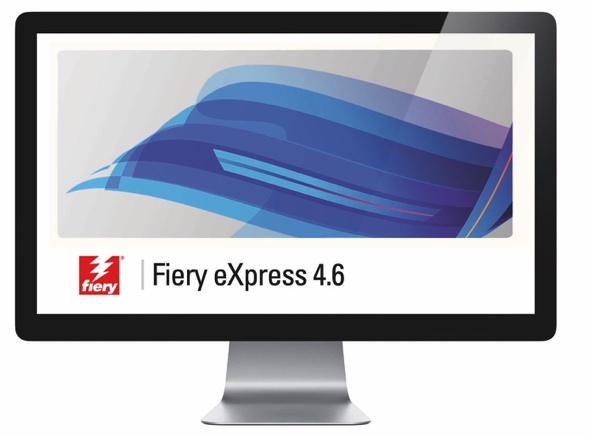 4
Fiery eXpress - introduction
Foundations
Cross platform, Windows and Mac OS X support
Adobe PostScript and APPE
Multi-language support
English (US+UK), French, Italian, German, Spanish, Japanese, Chinese and Polish
Two sizes, Small (up to 18”/A2) and Large (24” and larger)
Open ICC color management
Halftone, Contone and RGB drivers
Desktop application, with server functionality
Continuous tone technology
Single workflow or print queue
From the same core high-end technology as EFI Fiery XF
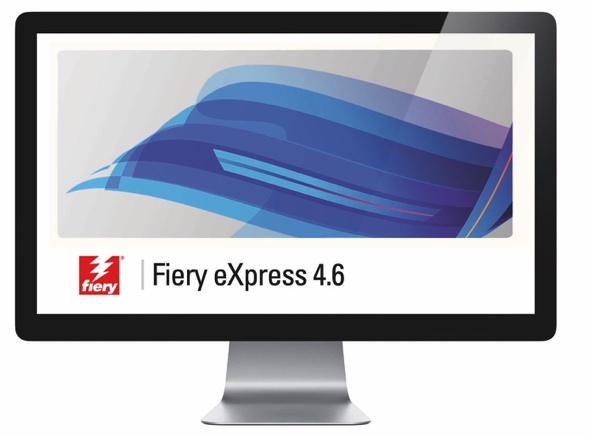 5
Fiery eXpress – target markets
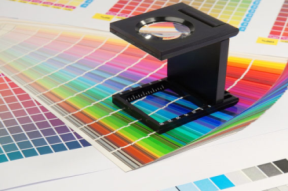 Production print
E.g. agencies, designers, print-for-pay, commercial printers
With a need for high quality poster or production printing, and spot color simulations
Standardized proofing
E.g. repro suppliers, production houses, commercial photographers, agencies and designers
With a need for contract proofs, production with process control or job verification, and optimization
Photography and image reproduction
E.g. photographers, art printers
With a need for reliable output from image file formats onto chosen medias
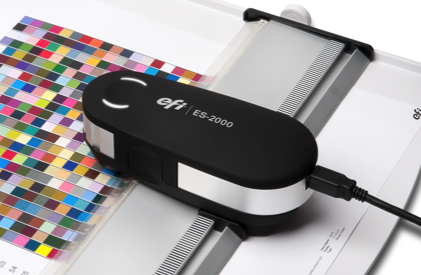 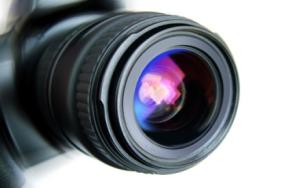 6
Key features
7
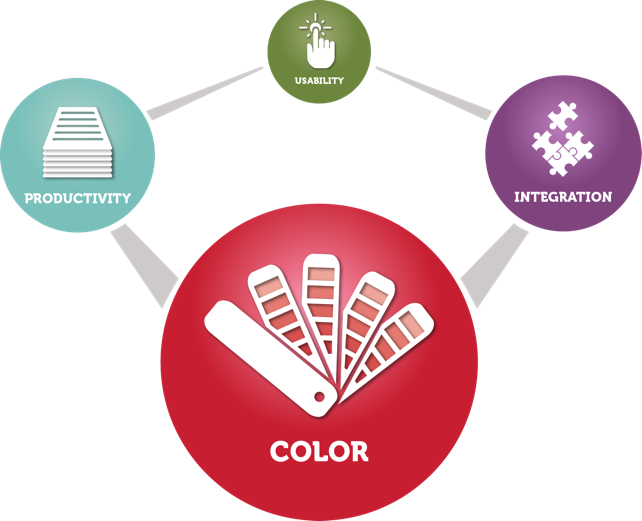 Color
8
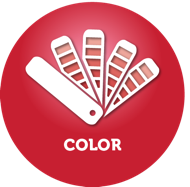 Color – ICC technology
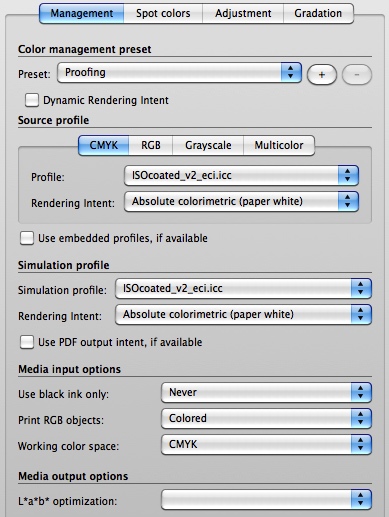 Over 2500 built-in ICC profiles for over 400 printers
Latest ISO profile support
CMYK, RGB, Grayscale and Multi-channel profile support
Custom profile support
Support for L*a*b* optimizations
Expert level color controls, and ease of use!
9
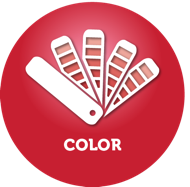 Color – ICC technology cont.
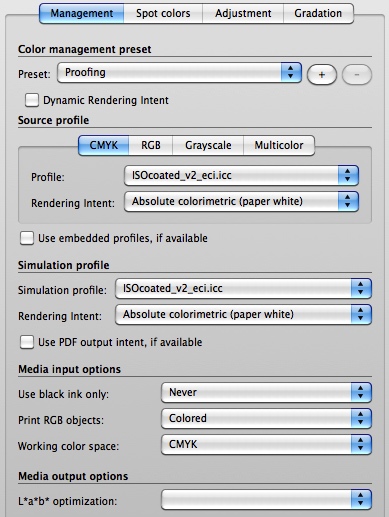 Dynamic Rendering Intent for automatic best results
RGB Profile Connector for “off the shelf” profile use
Control over working color space, black control and more
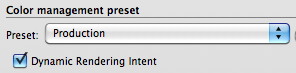 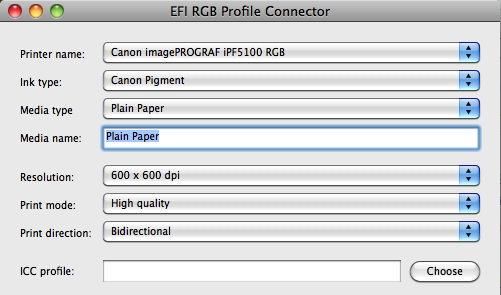 Expert level color controls, and ease of use!
10
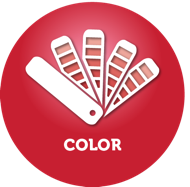 Color – spot colors
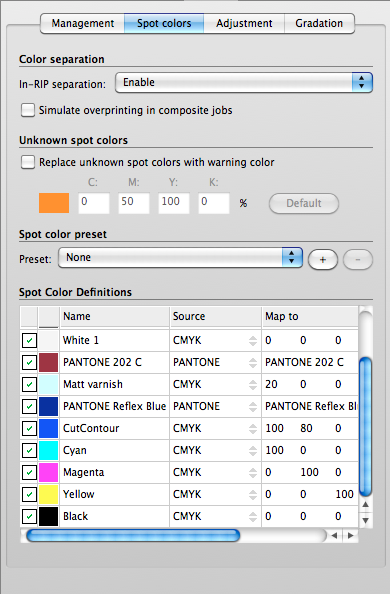 PANTONE®, PANTONE® Plus, HKS®, DIC and Toyo libraries
Custom spot color support
Spot color editing
Unknown spot color detection and warning
Right-first-time tools, control when you need it!
11
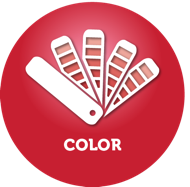 Color – adjustments
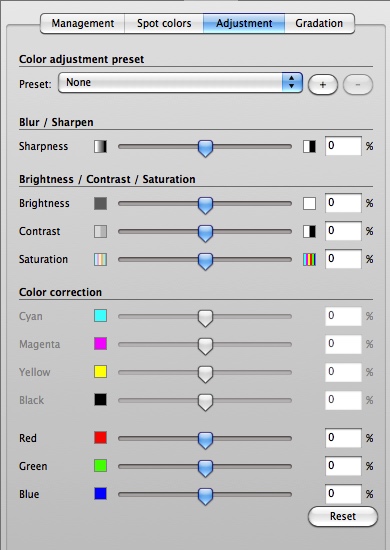 Sliders for sharpness, brightness, contrast and saturation
Color corrections for RGB or CMYK files
Gradation curve editing
Conversion to chosen grayscale from any format
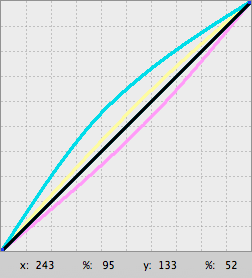 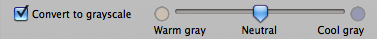 Intuitive late editing for single or batches of files!
12
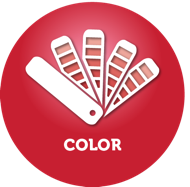 Color – verification
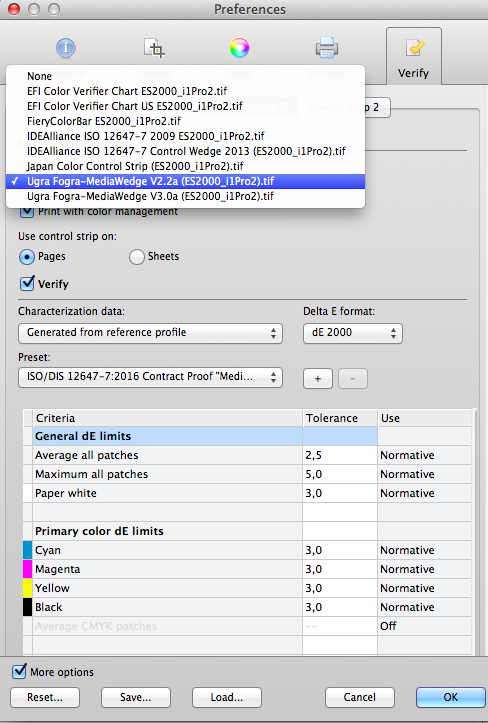 Latest Fogra, Idealliance, Japan Color and EFI control wedges
Automatic or manual verification
Optional second control wedge
Job-based optimization
Customizable tolerances
Summary and optional label print
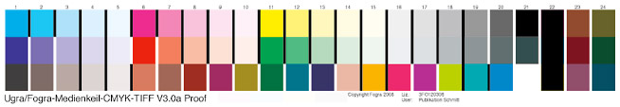 Process control for all customer types and applications!
13
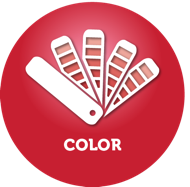 Integration – measuring devices
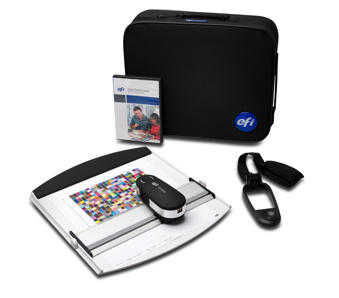 EFI ES-1000, ES-2000, X-Rite i1Pro & X-Rite i1Pro 2
Manual verification and optimization
EFI’s ES-2000 and X-Rites i1Pro 2 will work with Fiery eXpress in M0 mode only!

HP Designjet Z Embedded
Automatic verification and optimization

Epson SpectroProofer ILS20
Automatic verification and optimization

Canon Spectrophotometer
Automatic verification and optimization
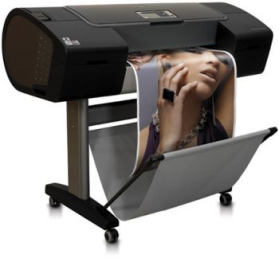 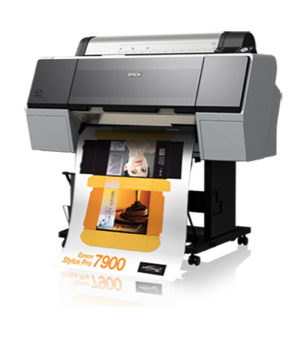 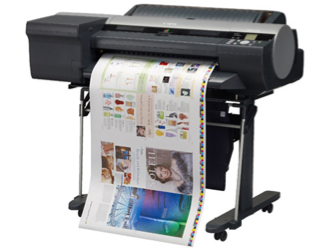 14
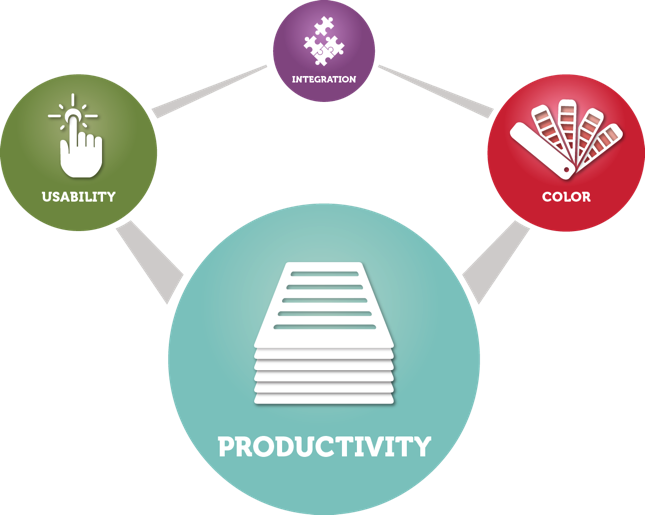 Productivity
15
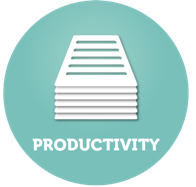 Productivity – layout functions
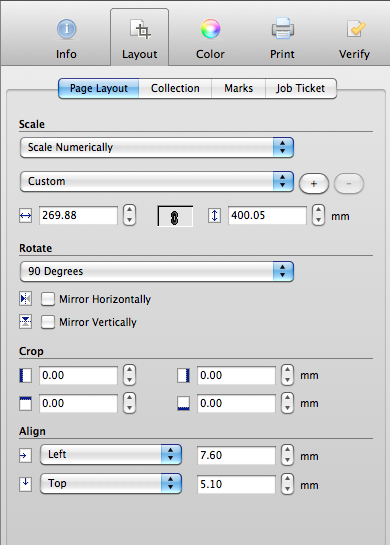 Page Layout
Uniform or non-uniform scaling by media size, percentage or numerically
Rotate by 90º increments, or flip horizontally or vertically
Crop manually or numerically
Align or position manually or numerically
Guides and adjustable zero point origin
Design software-like tools for a familiar look and feel!
16
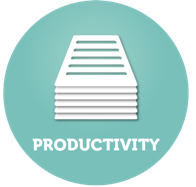 Productivity – layout functions
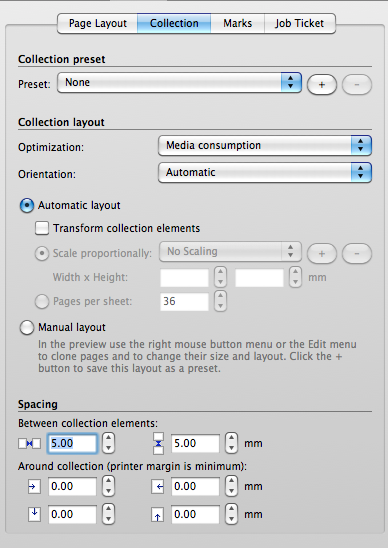 Collections
Clone single or mix multiple pages
Make contact sheets or nests from predefined presets
Define and save custom collection presets
Position and orient pages for optimal media use or cutting
Space pages manually or numerically
Transform all pages in one collection
Easy contact sheets, photo books, and media saving!
17
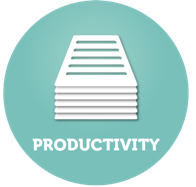 Productivity – layout functions
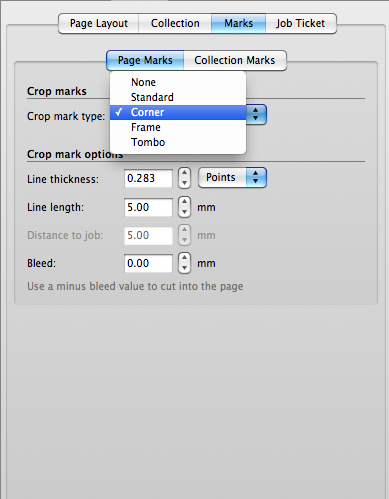 Marks
Page Marks or Collection Marks, choose from Standard, Corner, Frame or Tombo
Control Line thickness, Length, Distance to job and Bleed in cm, mm, Inches or Points
Flexibly crop marks and bleed, whatever the file type!
18
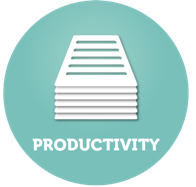 Productivity – presets
Saveable and loadable presets
For global settings, workflows, color management, color adjustments and collections
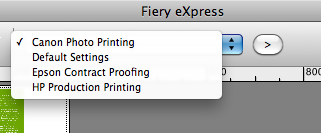 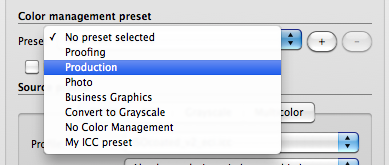 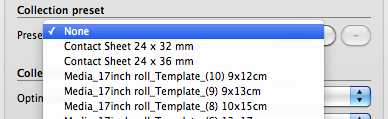 Automate frequent tasks, switch global settings in one click!
19
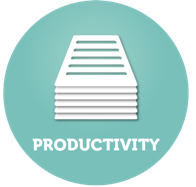 Productivity – speed setting
Speed
Select bi-directional, RIP and print on the fly, or a suitable Processing resolution
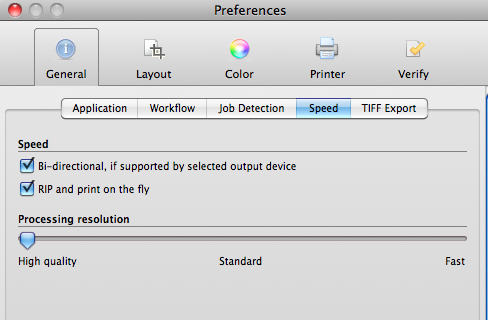 Maximise throughput with speed settings for your specific printer and job types!
20
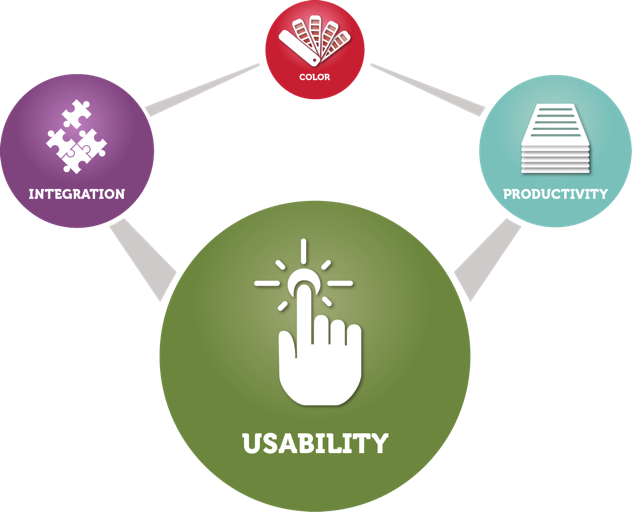 Usability
21
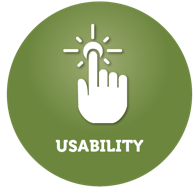 Usability – wizards
Wizards for: 
Activation
Set-up
Configuration
Job verification
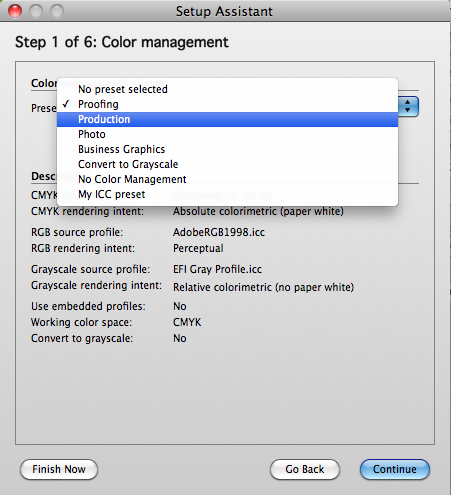 Users are guided to the most suitable setup, or next step for optimal results!
22
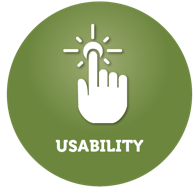 Usability – job submission
6 ways to import jobs:
Unidriver
Hotfolders
Virtual printer
AppleTalk spooler
Drag-and-drop
Manual import
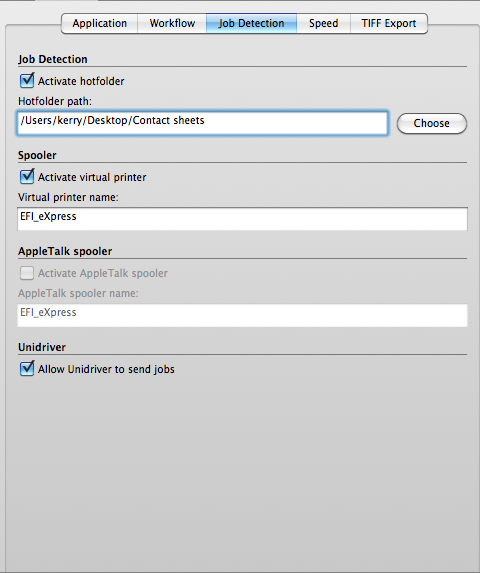 Print options for your environment, workflow or preference!
23
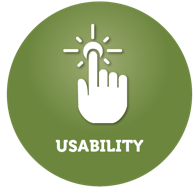 Usability – file format support
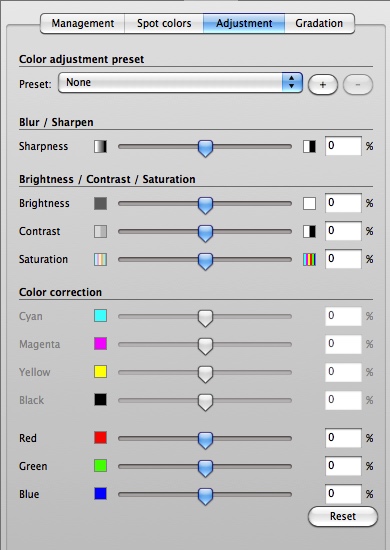 18 file format options:
PS, EPS, PDF, DCS1, DCS2
PDF/X-1, PDF/X-1a, PDF/X-3
RPF
TIFF, JPEG
PSD, JPEG2000, Image EPS, Image PDF, RAW
With EXIF data support
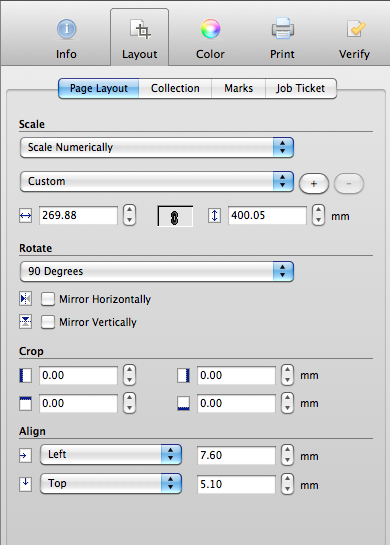 Same color and production controls, regardless of the file format!
24
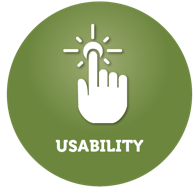 Usability – general
“Everyday” work mode for a simpler interface
Manual or automatic Online Update checker
Backup and restore settings and jobs; for Fiery eXpress or Fiery XF
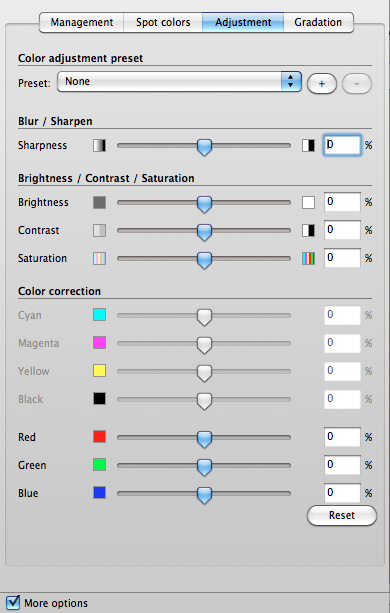 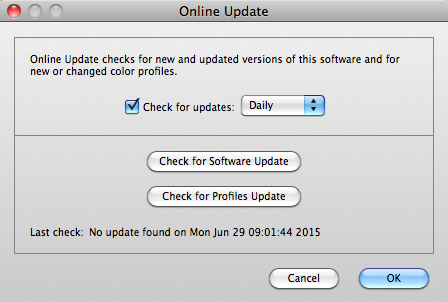 Spend more time producing and less time administering!
25
What’s new?
26
What’s new in Fiery eXpress 4.6
A single Fiery eXpress
Fiery eXpress for Photo, Proofing and Proofing Advanced products are replaced by a single product 
Users buying a full version, or an upgrade, now benefit from the complete toolset of all the three previous offerings
Two sizes
Fiery eXpress 4.6 Small: up to 18”/A2
Fiery eXpress 4.6 Large: 24” and larger
27
What’s new in EFI Fiery eXpress 4.6
And 
Support for the latest ISO 12647-2 reference profiles
Updated verification presets for proof validation in compliance with ISO/DIS 12647-7:2016
Support for the latest PANTONE® spot color libraries 
Support for the EFI ES-2000 and X-Rite i1Pro 2 spectrophotometers
14 new printer drivers for EPSON and Canon devices 
Mac OS X 10.11, 10.12 and Microsoft® Windows® 10 support 

See release notes for more details: efi.com/fieryexpress
28
Sales and marketing information
29
Minimum system requirements
Hardware requirements
Microsoft® Windows® 2 GHz Pentium IV PC/Macintosh with Intel CPU, 1024 MB Ram, 10/100 Mbit Network, 1 available USB port
Operating system requirements
Microsoft® Windows® 7, 8, 8.1 and 10
Mac OS X 10.9, 10.10, 10.11 and 10.12
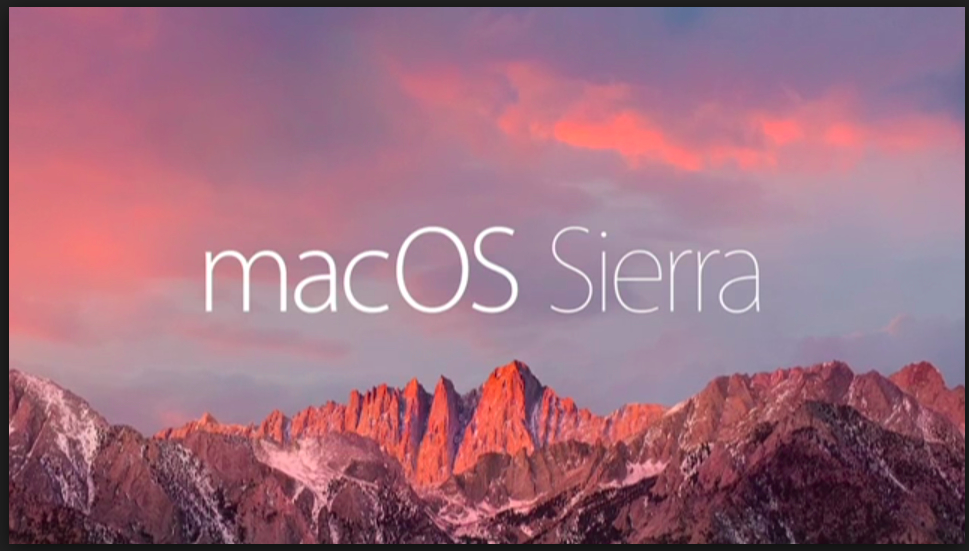 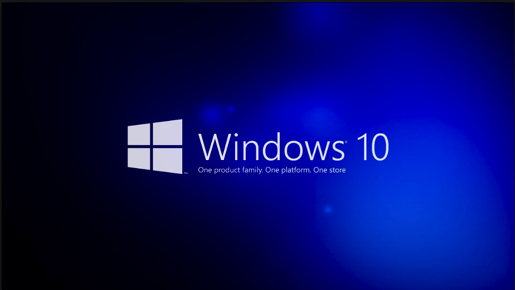 30
Fiery eXpress - pricing
Fiery eXpress 4.6 Small 
For printers up to 18”/A2	
EUR 600.00 / USD 750,00 / GBP 510

Fiery eXpress 4.6 Large
For printers of 24” and larger	
EUR 1.000,00 / USD 1.250,00 / GBP 850
31
Fiery eXpress – marketing materials
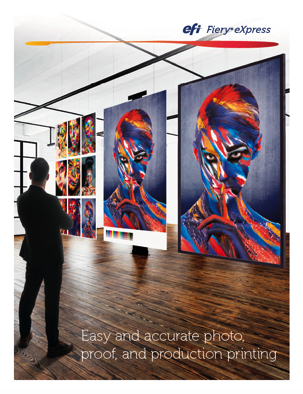 efi.com/fieryexpress
Brochure
Feature Chart
Supported Printer List
Release Notes
Gold and Fiery Partner Portal
Overview Presentation
Known Issues
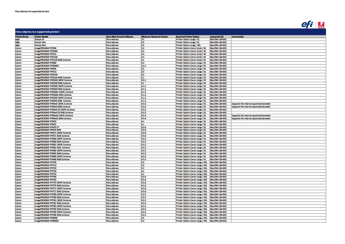 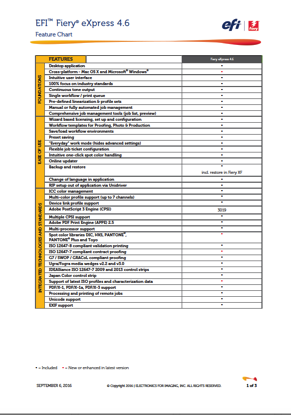 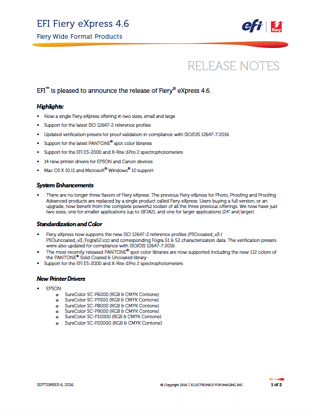 32
Thank you